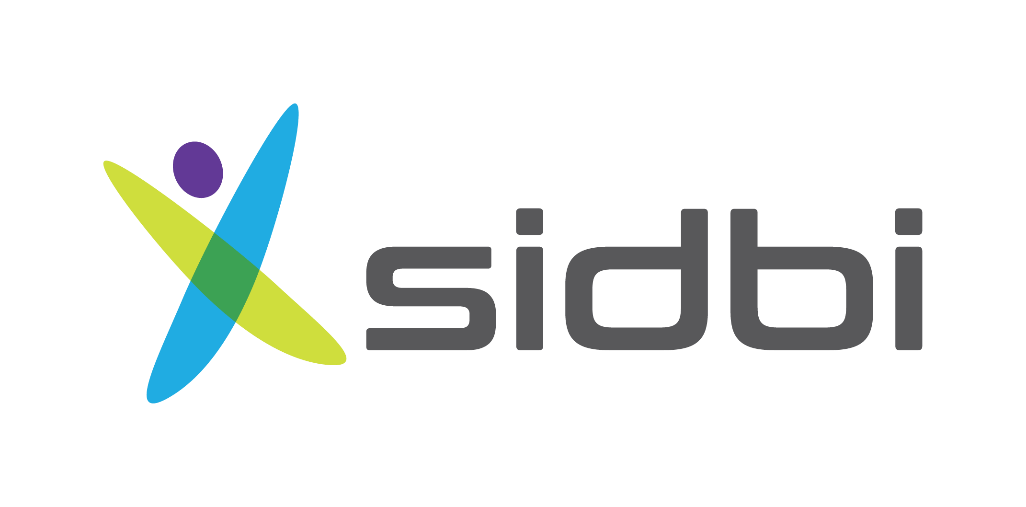 Awareness Campaign on Public Interest Disclosure and Protection of Informers Resolution 2004 (PIDPI)
PIDPI
How to file PIDPI Complaint
Complaints should be sent via post only. Complaints received through emails, Complaint Management Portal or any other electronic medium will not be entertained under PIDPI.
 The PIDPI complaint should be in a closed/ secured envelope and should be addressed to The Secretary,  Central Vigilance Commission, Satarkta Bhawan, Block A, GPO Complex, INA New Delhi – 110023. The envelope should clearly be inscribed with “Complaint under the Public Interest Disclosure” or “PIDPI”
The name and address should NOT be mentioned on the envelope. The PIDPI complainant should give his/her name and address in the beginning or end of complaint or in an attached letter. 
In order to protect identity of the person, CVC will not issue any acknowledgement and the whistle-blowers are advised not to enter into any further correspondence with the Commission in their own interest. 
PIDPI complaints should not include details that identify of the complainant. If the inclusion of such details is unavoidable then a normal complaint may be lodged in the CVC portal. Details of the complaint should be specific and verifiable. 
If these procedures are not followed then the complaint shall be treated like a general complaint and identity of the complainant may get revealed.
3
Aspects Needs to be avoided while filing PIDPI Complaint
Complaints should be sent via post only. Complaints received through emails, Complaint Management Portal or any other electronic medium will not be entertained under PIDPI.
 Anonymous/pseudonymous complaint should not be sent.
Generic contents in complaint should be avoided. It should be specific.
Complaint under PIDPI should not be filed to multiple authorities otherwise his identity may get revealed. 
The complaint should not be motivated with intention to harass anyone.
4
Timelines
In respect of those complaints which are considered fit for processing under PIDPI Resolution, a letter is sent to the complainant to obtain (a) confirmation as to whether he / she has made the complaint or not and (b) a certificate that he / she has not made similar / identical allegation of corruption / misuse of office to any other authorities to qualify as a Whistle Blower complainant. Prescribed time limit for receiving the confirmation and the certificate from the Complainant is 30 days from the date of receipt of Commission’s letter by the complainant. In case of no response within the prescribed time limit, a reminder is issued, giving (additional two weeks’ time to the complainant for sending confirmation and the certificate to the Commission. If there is still no response from the complainant, the complaint is sent to the Branch concerned of the Commission for necessary action under Complaint Handling Policy of the Commission.

Investigation report in respect of complaint received under PIDPI has to be submitted within a timeline of 12 weeks from the date of receipt of reference from CVC.
5
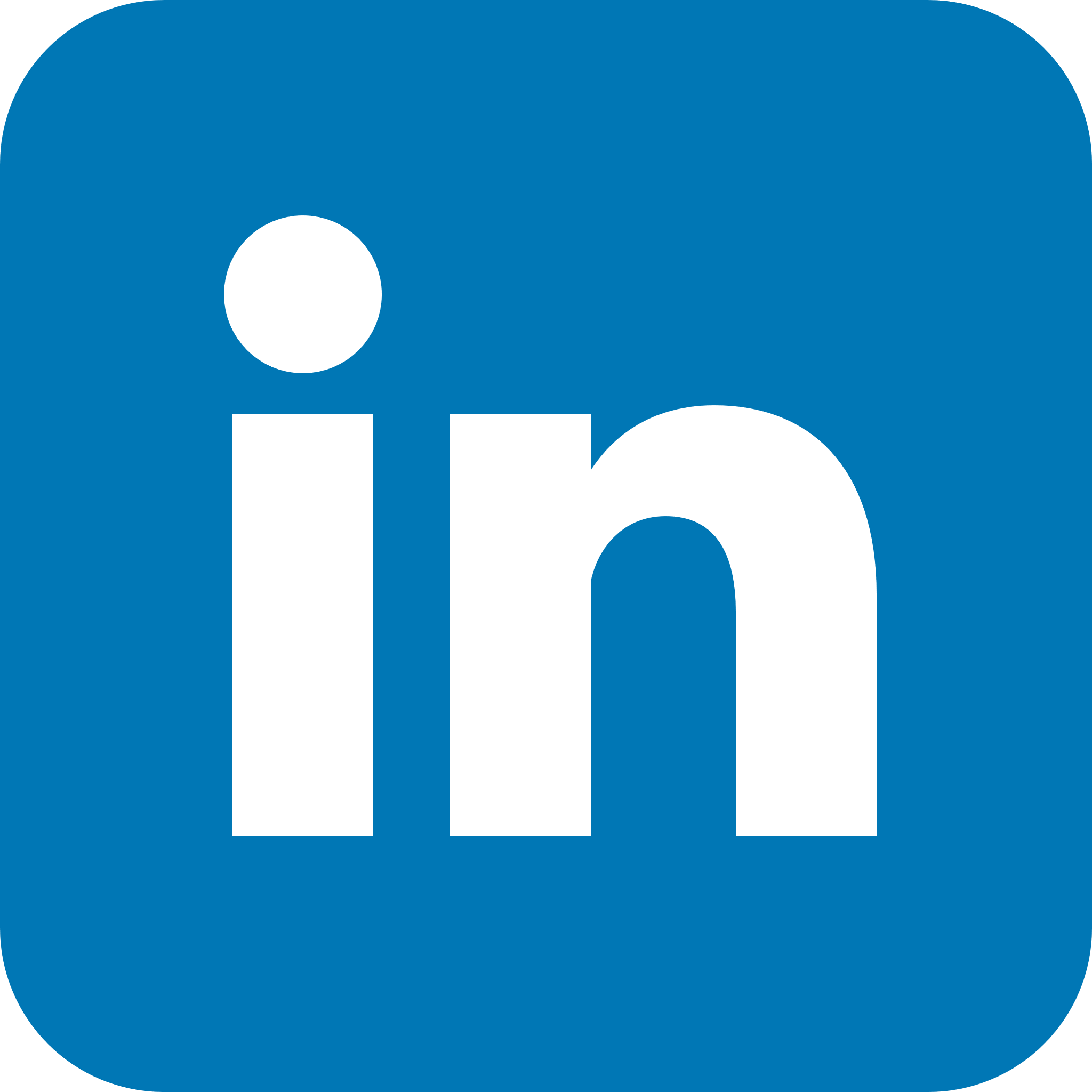 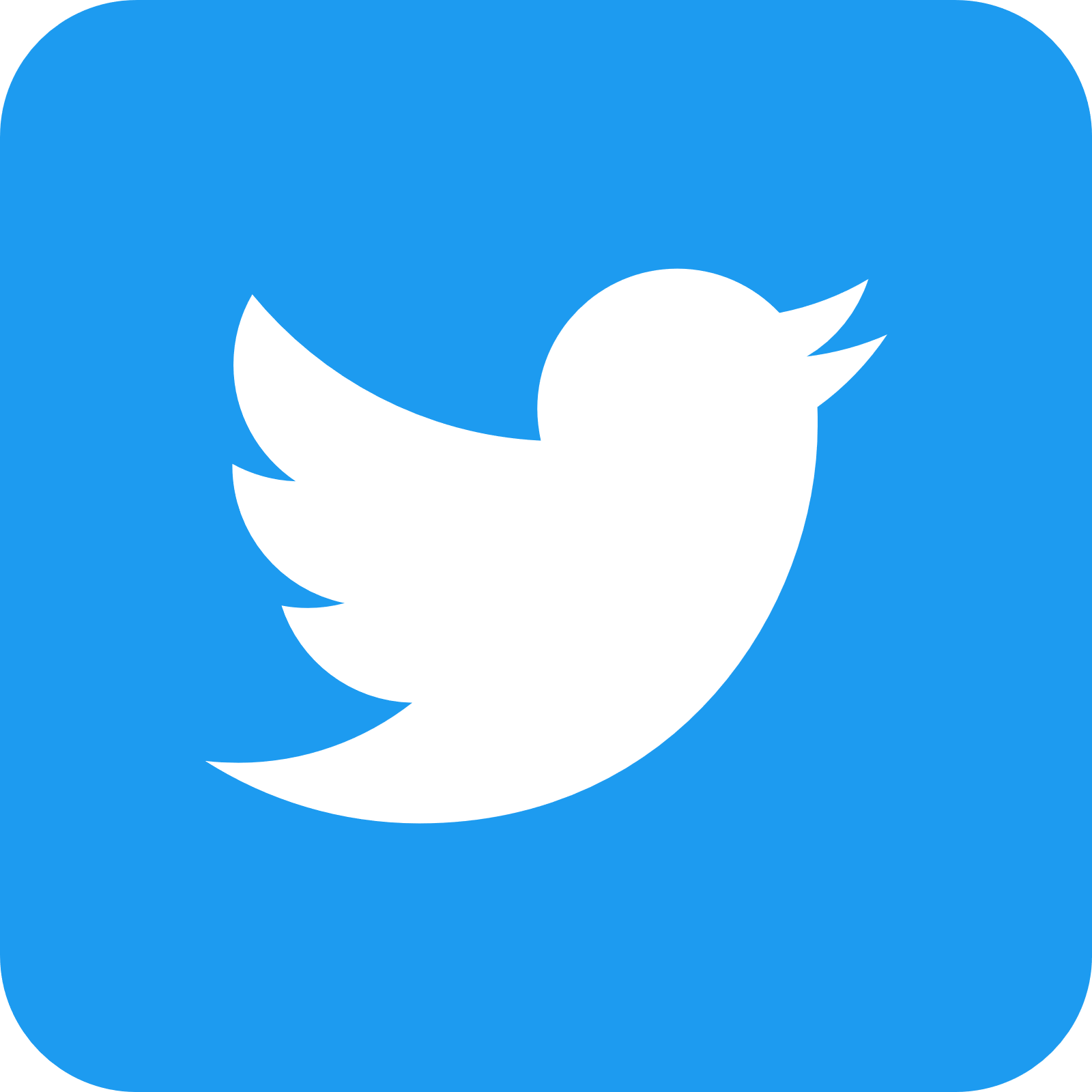 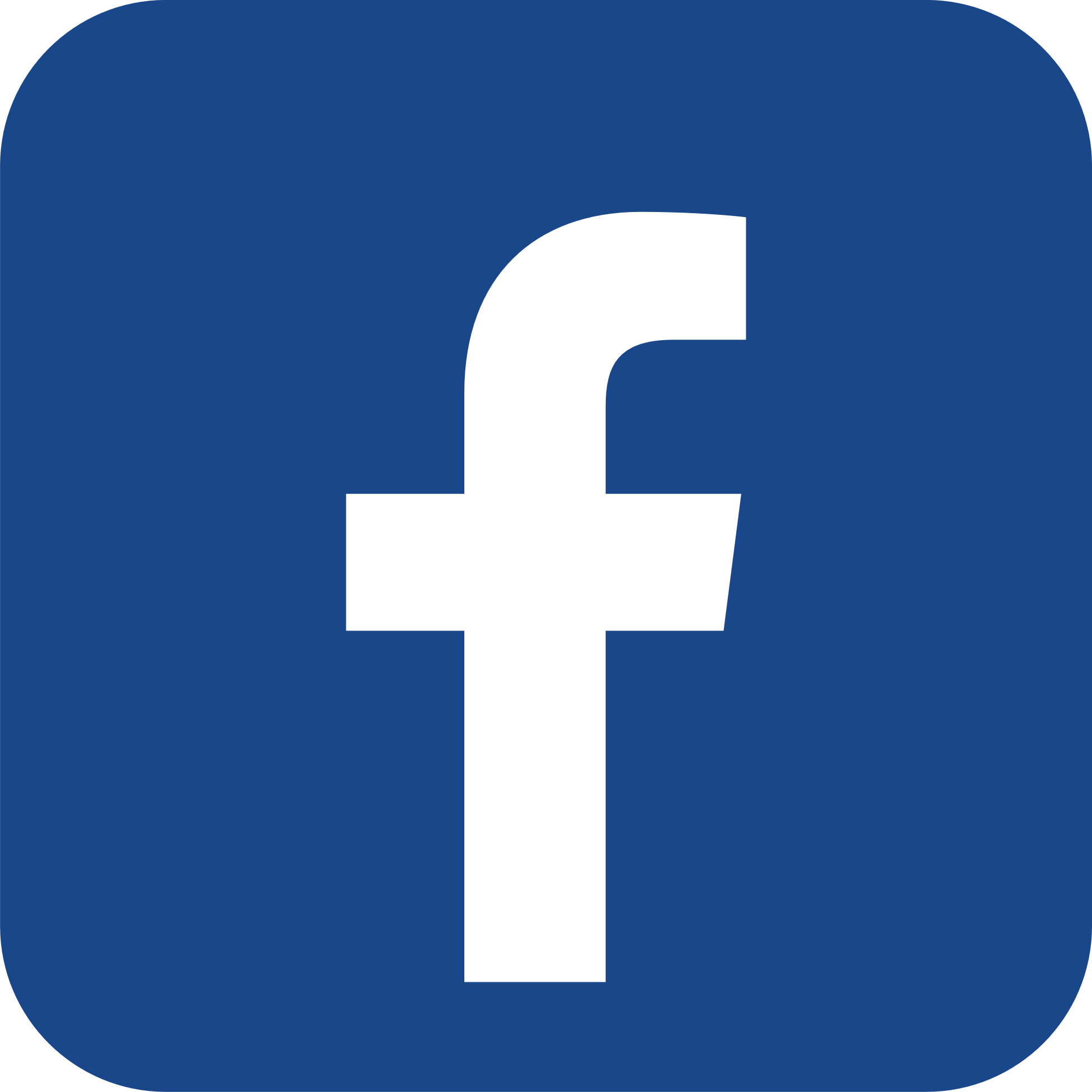 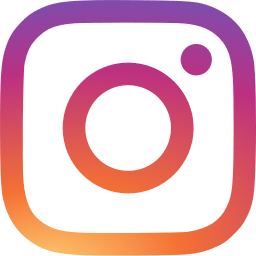 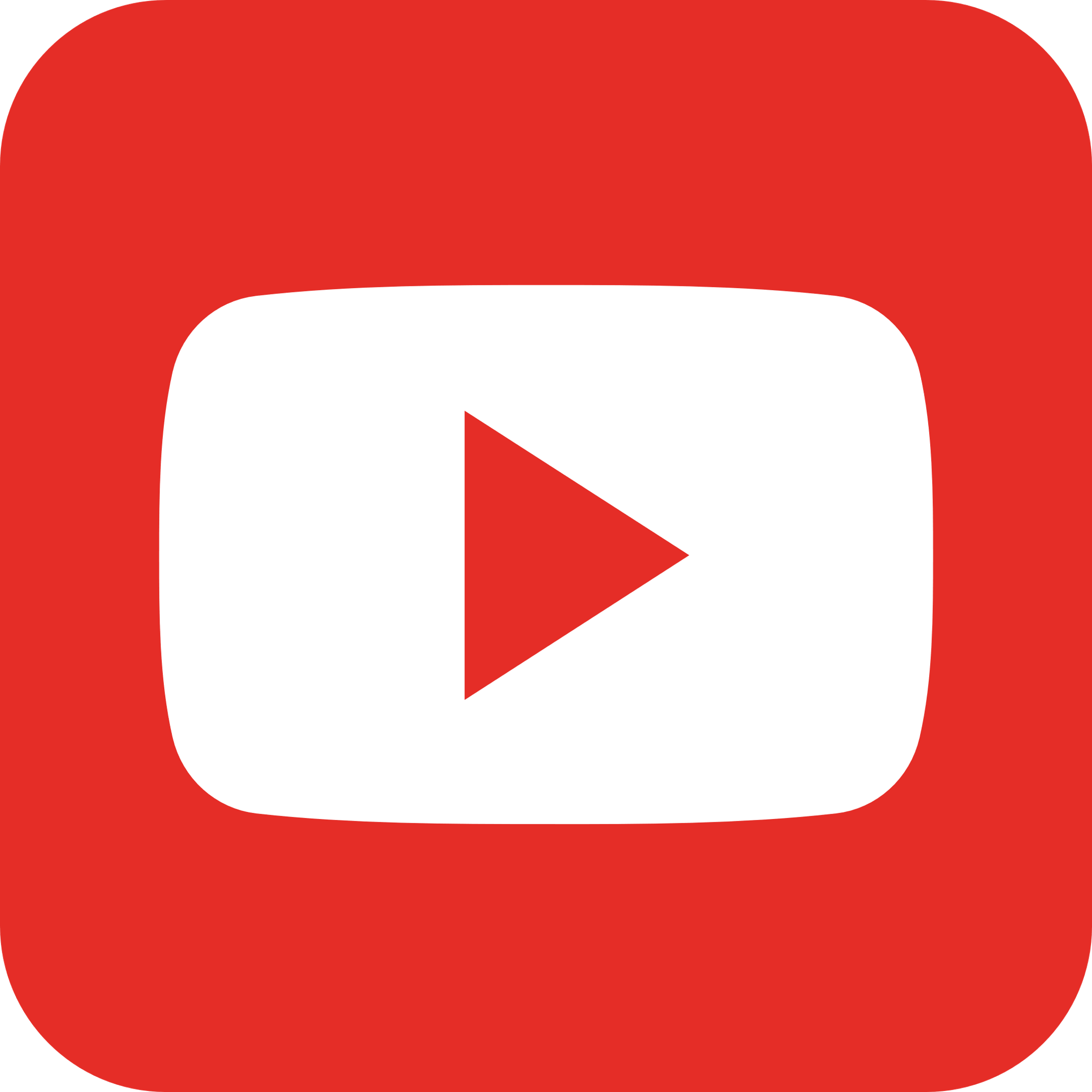 THANK YOU
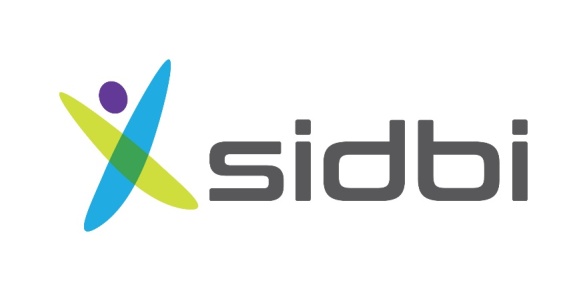 www.sidbi.in